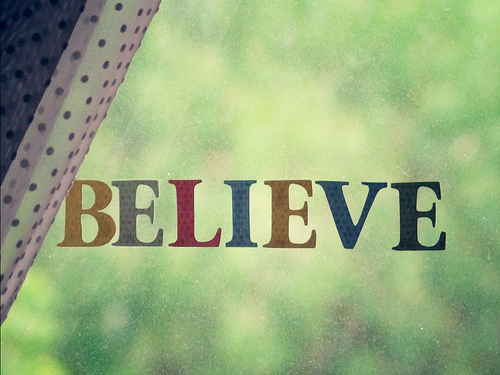 影片欣賞與討論
2012.11.03　 in JMSC.
glee歡樂合唱團
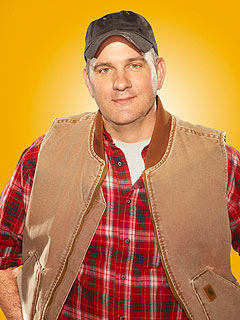 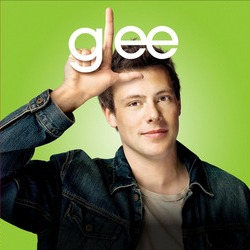 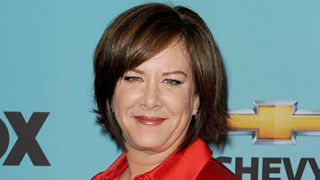 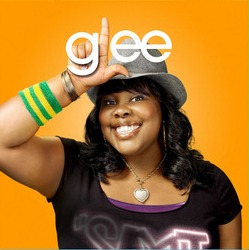 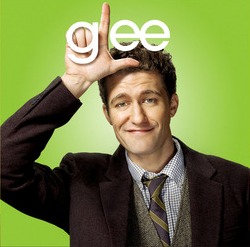 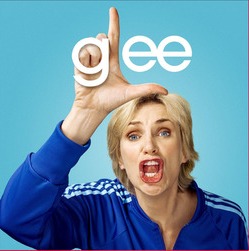 Finn的信仰
Kurt的信仰
Sue的信仰
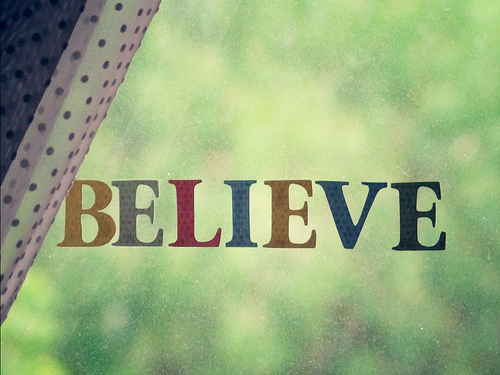 你相信神嗎?你為什麼相信祂?
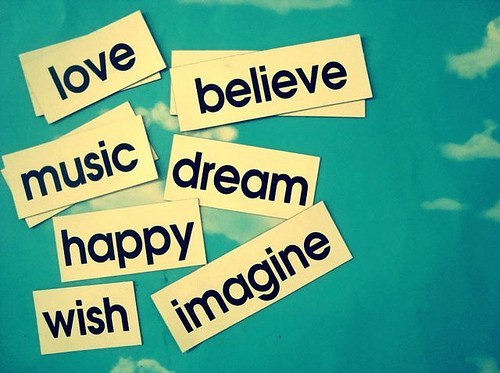 你覺得你信仰的核心價值是什麼?
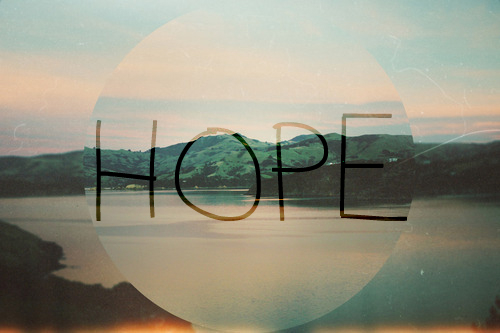 你有傳福音的經驗嗎?
你的朋友們是否有人像Kurt一樣不相信神?
呈上題，那你知道他為什麼不相信，而相信的又是什麼嗎?
你愛你身邊的人嗎?
你如何愛他?
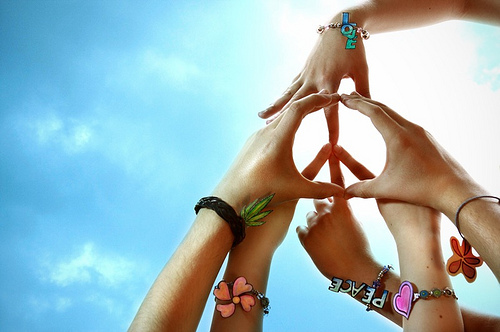 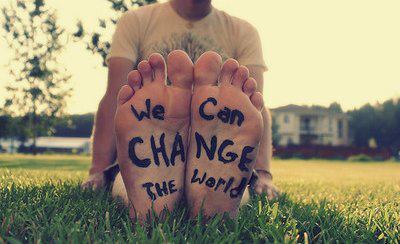 你是一個基督徒，那麼你認為，
基督徒“在世上”要成為一個怎樣的人?
You've got to believe in something.Something more than you can touch , taste or see.'Cause life is too hard to go through it alone,without something to hold onto and without something that's sacred.
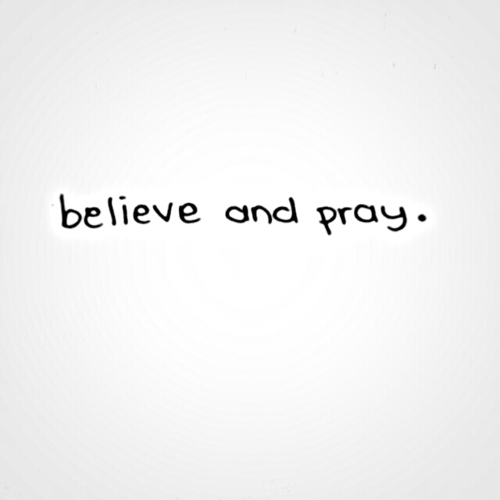 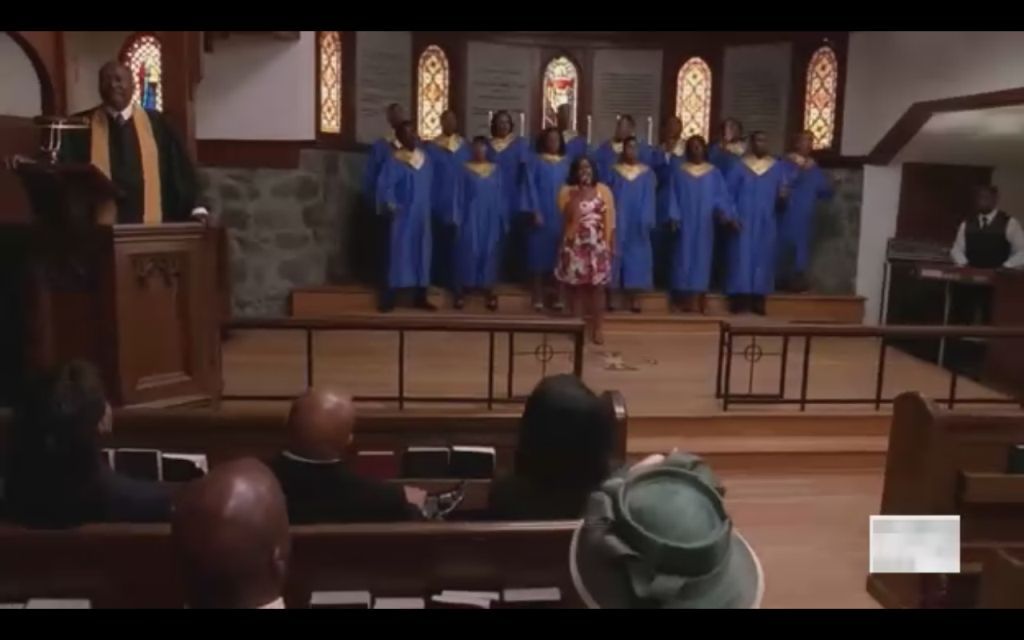 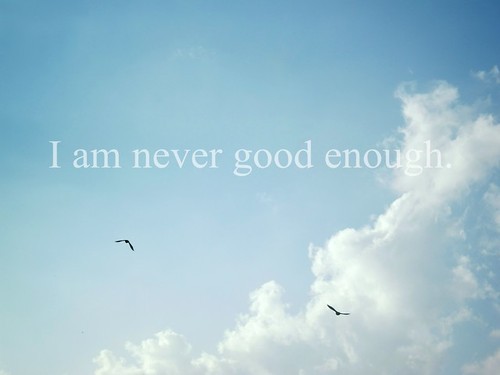